WELCOME
KY’s Project SCOPE:         
Supporting Children of the Opioid Epidemic

November 16, 2021
1
[Speaker Notes: Caroline slides 1 through 10]
Thanks to our Speakers!
November 16: Development of Children with Fetal Alcohol Spectrum Disorder (FASD), Dr. Susan Barron
November 30: Next Steps for Supporting Children with NAS and FASD, Caroline Gooden and Christine Hausman
2
[Speaker Notes: Caroline]
Thanks to our Experienced Facilitators!
SOUTHERN BLUEGRASS: Sincere Holmes, Tammy Riley 
TWO RIVERS: Taylor Tucker, Sharon Norris
NORTHERN BLUEGRASS: Karen Cottengim, Lynn Ray 
EASTERN: Lloyd Bonse, Tonya Jernigan
JEFFERSON AND SALT RIVER:  Melissa Hampton, Hans Petersen
THE LAKES and CUMBERLAND: Glenna Gamble, Morgan Eversole, Tanya Torp, April Brown
3
Today’s Schedule
3:30-3:40 pm Eastern time; procedures for call; child challenge summary
3:40-4:15 Susan introduces Fetal Alcohol Spectrum Disorder (FASD)
4:15-4:25 Susan introduces child challenge and answers clarifying questions
4:25-4:45 Small group discussion of child and family challenge
4:45-5pm Large group discussion, wrap up
4
Session Procedural Reminders 1
First and last name, agency in zoom profile; cameras on
Enter name, email in chat each time for attendance
Take care of needs during session; topics are sensitive
Protect confidentiality of all persons discussed
Engage actively for most learning
5
[Speaker Notes: Caroline]
Session Procedural Reminders 2
Use person-first language (child born substance exposed; family with child with neonatal abstinence syndrome)
Session recorded and close captioned (turn on in zoom)
Ask questions anytime in chat
Judgment free zone; respect all viewpoints
6
[Speaker Notes: Caroline]
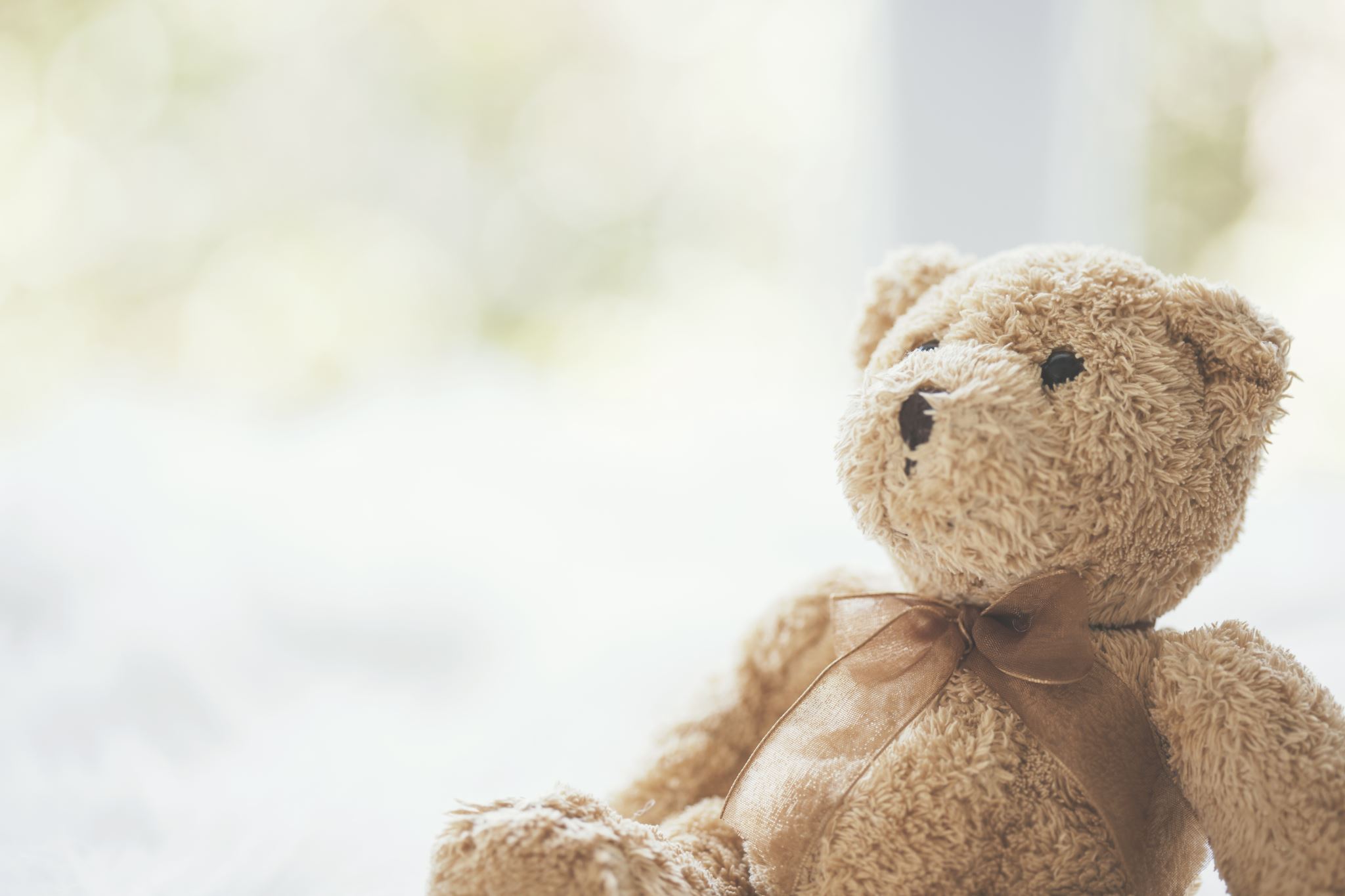 Child and Family Strengths for “Anna”
Mother and grandmother present in Anna’s life and working hard to support her
Mother and grandmother committed to Anna’s health and development 
Mother brave and strong to reunify with Anna at 2 years 
Anna enjoys playing with toys, invites other children to play, positive social development 
Anna shows attachment to family 
Anna had early intervention throughout first 2 years of her life in foster care: vision intervention, outpatient services therapies, and other medical care
7
[Speaker Notes: Caroline]
Child and Family Needs
Mother and grandmother need more information on Anna’s medical history, therapies/services she needs, and how they will aid in her development  
Family needs additional information on how opioid exposure has and will impact Anna’s development 
Mother unaware of child’s cortical visual impairment diagnosis, meaning that she needs education/information on key adaptations to environment to support Anna 
Family may need extra support- childcare or respite care- as they often do not have time to attend appointments  
Family needs transportation to reach appointments/school 
Grandma has cancer and is main support system for mom and daughter—whole family needs additional support
8
[Speaker Notes: Caroline]
Strategies
Increase family’s health literacy with easy-to-understand materials and conversations about child’s diagnoses, past medical history, present therapy needs 
Encourage family to look into childcare/offer childcare resources so child can receive support and interventions at school, and school can help with adaptations for home  
HeadStart at Home, Visually Impaired Preschool Program (VIPS) 
Offer support group resources to mother, for OUD and parenting children with NAS 
Telehealth appointments for therapy  
Home Visitor Program
9
Medical Passport (Social Worker would have this)  
Case Management (for scheduling appointments) 
Head Start, Head Start at Home https://eclkc.ohs.acf.hhs.gov/programs/article/home-based-option 
Thrive Peer Support- Parenting tips and guidance https://thrivepeersupport.org/ 
Nurturing Parenting- https://www.nurturingparenting.com/ 
Community Mental Health Services- https://dbhdid.ky.gov/cmhc/ 
VIPS (Visually Impaired Preschool Program)—have 3-4 year old program in some areas https://vips.org/contact/ 
Home Visitor Program https://mchb.hrsa.gov/maternal-child-health-initiatives/home-visiting-overview
Resources for Child and Family
10
Key Terms for Today
Fetal Alcohol Syndrome (FAS) = diagnosed from 3 characteristics
Fetal Alcohol Spectrum Disorders (FASD) = a broad range of effects that occur following prenatal exposure to alcohol
Anomalies = differences in development from what is typical
Sensory integration = understanding and coordinating information received from all the senses
Pharmacotherapy = treatment with medication
Neurocognitive habilitation program = helps children recognize their areas of need, develop strategies while building on existing skills
11
Resource Materials and Zoom (Brandon)
Resource materials including CEU information available at https://www.hdilearning.org/project-scope-echo-series-fall-2021/ 
Please contact brandon.cannada@uky.edu for assistance with technology
Rejoin zoom anytime bounced off at https://uky.zoom.us/j/88941045919
Please be patient as Brandon assigns you to small groups
12
[Speaker Notes: Brandon]
Today’s Session:
Fetal Alcohol Spectrum Disorder (FASD)

Dr. Susan Barron, UK Department of Psychology
13
[Speaker Notes: CHRISTINE Starts here and takes it to the end
Dr Barron’s research focuses on the effects of prenatal drug exposure. A large part of the work that we do is in the field of behavioral teratology, that is, studying the effects that drug exposure in utero has on later behaviors. Our work focuses primarily on the effects of ethanol as well as ethanol’s interactions with other drugs since polydrug exposure is probably more appropriate for clinical populations. We study a variety of issues, ranging from simple neonatal assessments and social behaviors to complex cognitive functioning.]
Small Group Discussion Questions
THE LAKES and CUMBERLAND: List strengths and needs of child 
JEFFERSON and SALT RIVER: List strengths and needs of the family
NORTHERN BLUEGRASS: List strategies to address these challenges 
SOUTHERN BLUEGRASS and TWO RIVERS: List some resources for this child and family (websites, agencies, training opportunities) 
EASTERN: List some offices in your region or in KY that can assist this child and family
REMEMBER, if you finish your assigned question, you may move on to another!
14
Large Group Discussion
THE LAKES and CUMBERLAND: Strengths and needs of child 
JEFFERSON and SALT RIVER: Strengths and needs of the family
NORTHERN BLUEGRASS: Strategies
SOUTHERN BLUEGRASS and TWO RIVERS: Resources for this child and family
EASTERN: Offices in your region or in KY that can assist this child and family
15
Evaluation
Please complete pre-series surveys and evaluations after each session and after series
Incentives: 
Random drawing after each session’s evaluations are complete
Book selections for those who attend all sessions and complete all evaluations
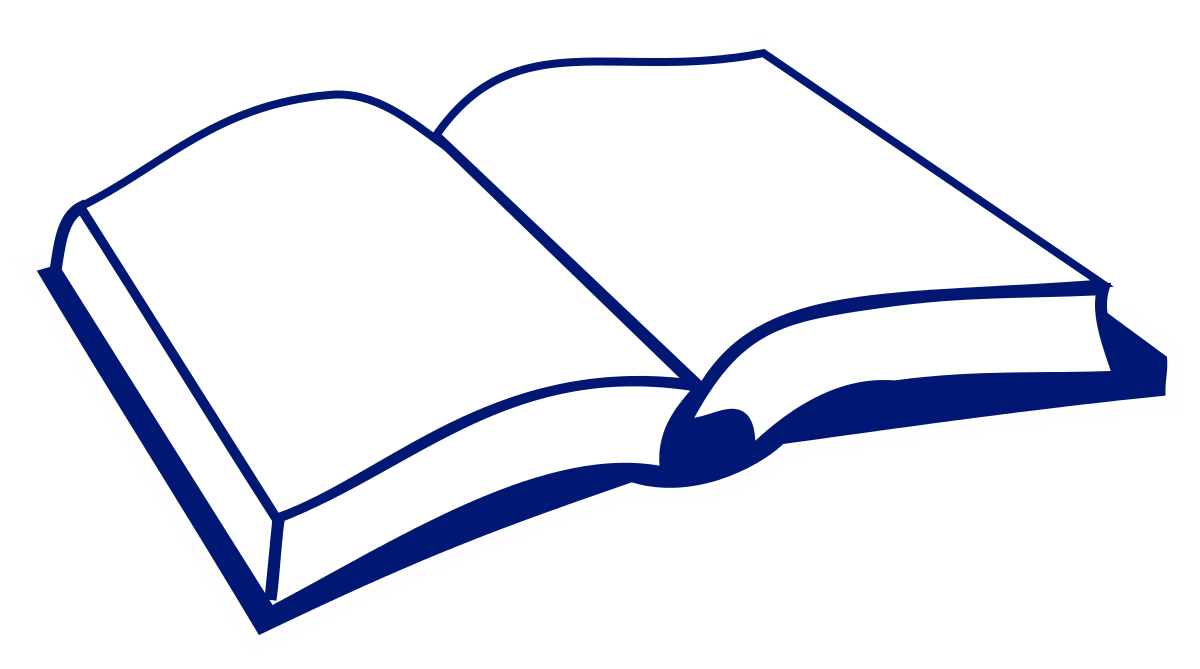 This Photo by Unknown Author is licensed under CC BY-SA
16
[Speaker Notes: Mikaela]
Questions?
Project Director: caroline.gooden@uky.edu
Lead Facilitator and CEUs: christine.hausman@uky.edu
Technology: brandon.cannada@uky.edu
Evaluation: Mikaela.roark@uky.edu
Research Assistant: Juliet.souders@uky.edu
Final session: Tuesday, Nov 30, Caroline and Christine with SCOPE participants from this fall and last fall!
17
[Speaker Notes: Christine]